ЛОГБУ «Тихвинский ДИ»Медицинский и социальный уход.
П.Шугозеро 
2023год.
Ленинградское областное государственное стационарное бюджетное учреждение социального обслуживания « Тихвинский дом-интернат для престарелых и инвалидовПрограмма повышения качества жизни получателей социальных услуг
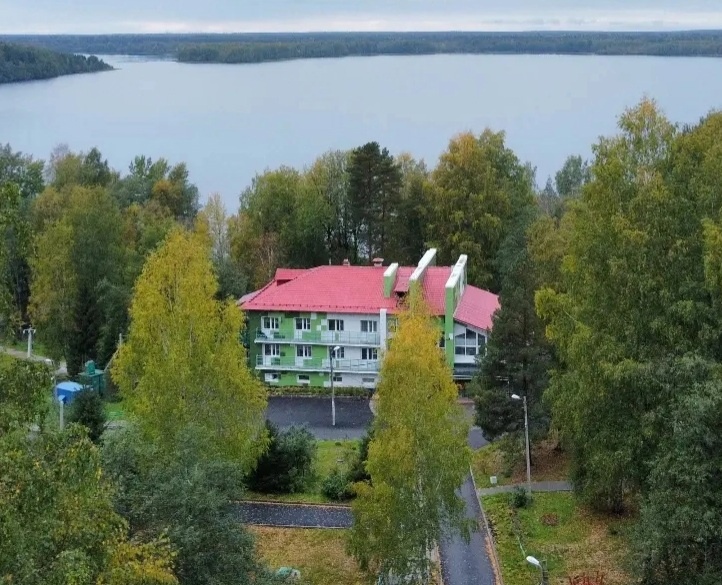 Главной целью дома - интерната является:

Продление активного долголетия;
Медицинский и социальный уход.
Организация достойных условий проживания для инвалидов и людей старшего  поколения
Реабилитация.
Основные задачи:

Осуществление медико - социальных функций.
Организация постоянного проживания престарелых и инвалидов, нуждающихся в уходе, бытовом и медицинском обслуживании.
Материально - бытовое обеспечение проживающих, создание для них условий жизни, приближенных к домашним, благоприятного микроклимата.
Проведение культурно - массовой работы.
Осуществление мероприятий, направленных  на реабилитацию проживающих.
Продление активного образа жизни проживающих, развитие или сохранение их  физических возможностей.
Восстановление утраченных или нарушенных  способностей проживающих к бытовой, социальной деятельности.
Восстановление или сохранение личностного и социального статуса.
Основные функции: 
Прием престарелых граждан и инвалидов.
Бытовое обслуживание проживающих, предоставление  им в соответствии с утвержденными нормами благоустроенной  жилой площади с мебелью, инвентарем, постельных принадлежностей, одежды, обуви.
Организация питания, в том числе диетического, с учетом возраста, состояния здоровья проживающих.
Уход( надзор) за престарелыми  и инвалидами в соответствии с режимом отделения.
Диспансеризация и  лечение проживающих, организация консультативной медицинской помощи специалистов, госпитализация нуждающихся в лечебно- профилактические учреждения.
Организация культурно- массовой работы с проживающими, с учетом их возраста и здоровья.
Проведение санитарно- гигиенических и противоэпидемических мероприятий.
Реабилитация проживающих, восстановление их социального статуса.
Проведения мероприятий по повышению качества обслуживания, содержания, ухода, внедрение новых форм работы.(СОПЫ)
Организация  труда обслуживающего персонала, внедрение новых  средств малой механизации( подъемники, скаломобили и т д.)
Содействие в организации ритуальных услуг.
Апробация, обобщение  и внедрение в практику  передового отечественного и зарубежного опыта, по вопросам реабилитации, питания, оптимизации медико- социального обслуживания престарелых граждан и инвалидов.
Уход.Медицинский и социальный
Медицинский и социальный уход- комплексная  система, направленная на формирование адаптации  к ситуации ,связанной с о здоровьем, с целью обеспечения качественного уровня жизни.
Главное в нашей работе улучшения уровня  жизни, восстановления здоровья, реабилитация.
Создание психологического и физического уровня жизни данной ситуации.
Обеспечение проживающих лечебно- диагностической, реабилитационной, протезно-ортопедической и зубопротезной   помощью.
Обеспечение получателей социальных  услуг лекарственными средствами.
Реабилитация- на первом месте.
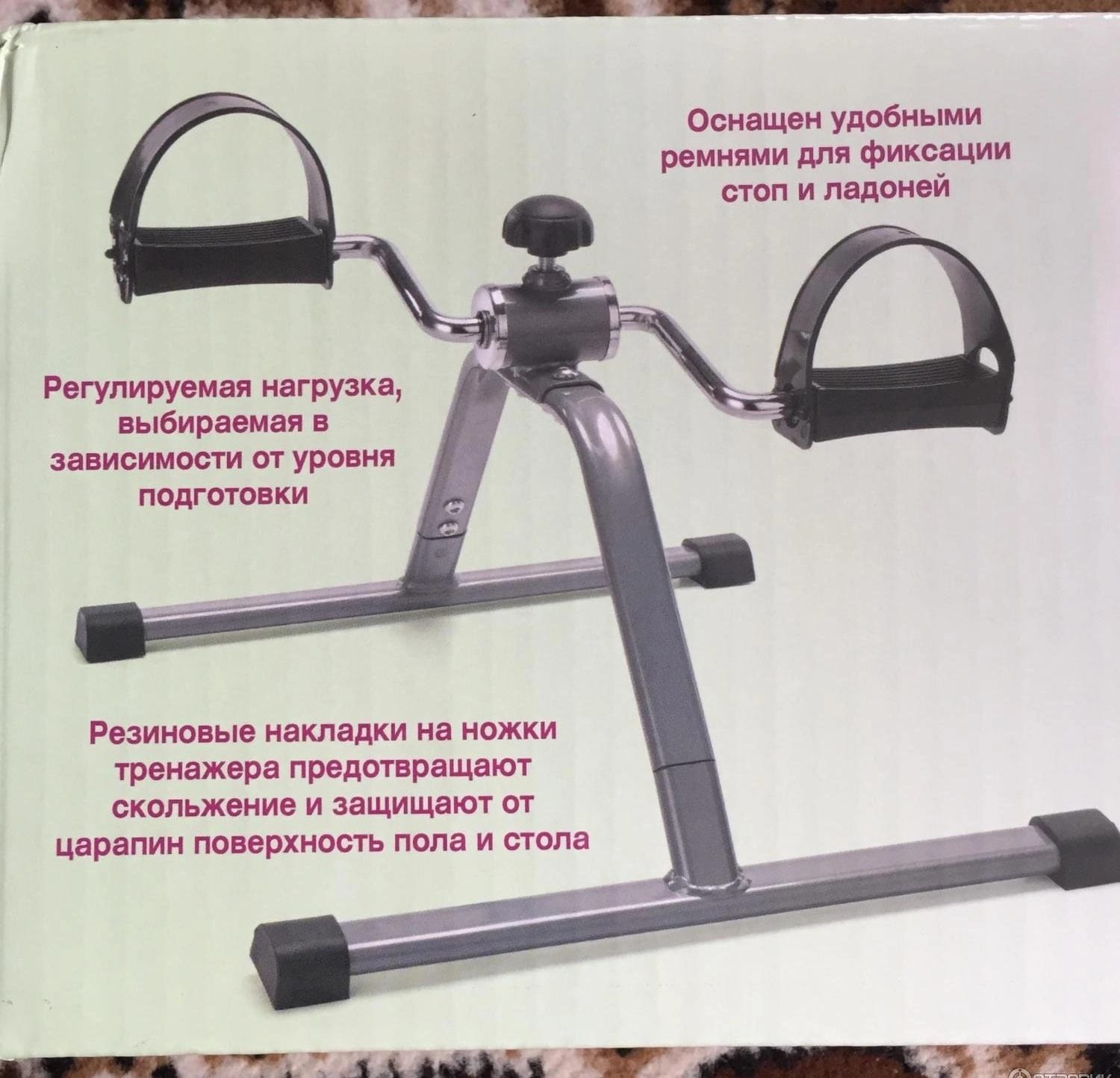 Ступенькоход Scalamobil S35 – мобильный лестничный подъемникпредназначен для подъема пациентов в инвалидных колясках,в условиях помещений не адаптируемых и при отсутствии наличия лифтов.
Польза от галотерапии безусловна. Аэрозоль не только стимулирует местный иммунитет респираторного тракта, но и обладает противовоспалительным, муколитическим, дренажным действием. Доказаны такие его эффекты, как бактериостатическое действие, улучшение местной флоры слизистых и повышение её устойчивости к внешним патогенным воздействиям .   Массаж  - имеет воздействии  на жизненно-важные точки, которые связаны со всеми органами. Ежедневные процедуры существенно повысят   иммунитет
Медицинская и социальная помощь, реабилитация и просто желание жить полноценно жизнью.
Проживающая Иванова Нина Васильевна, 18.12.1945 года рождения, поступила  22.03.2022г. с диагнозом статодинамические нарушения. Когнитивное снижение умеренной степени тяжести. Тазовые нарушения в следствии статодинамических нарушений. Энцефалопатия болезни Паркинсона. Проживающая не ходила, пользовалась подгузниками, находилась в депрессии. Проведено полноценное обследование , составлен план сестринского ухода, долговременного ухода , после осмотра терапевта и психиатра правильно подобрано лечение . Были восстановлены функциональные способности к самообслуживанию (посещение столовой, комнаты отдыха, библиотеки, увлечение скандинавской ходьбой. Стала принимать активное участие в жизни дома - интерната, участвовала в акции "Тепло для героя", увлекается литературным чтением и разгадыванием кроссвордов, оказывает посильную помощь другим ПСУ. Принимает  участие в  разных фотоконкурсах, активно пользуется интернетом, общается с родственниками .Любит петь и танцевать.
Медицинский и социальный уход, реабилитация и желание жить полной  жизнью дали второе дыхание и поставили на ноги в прямом смысле слова.
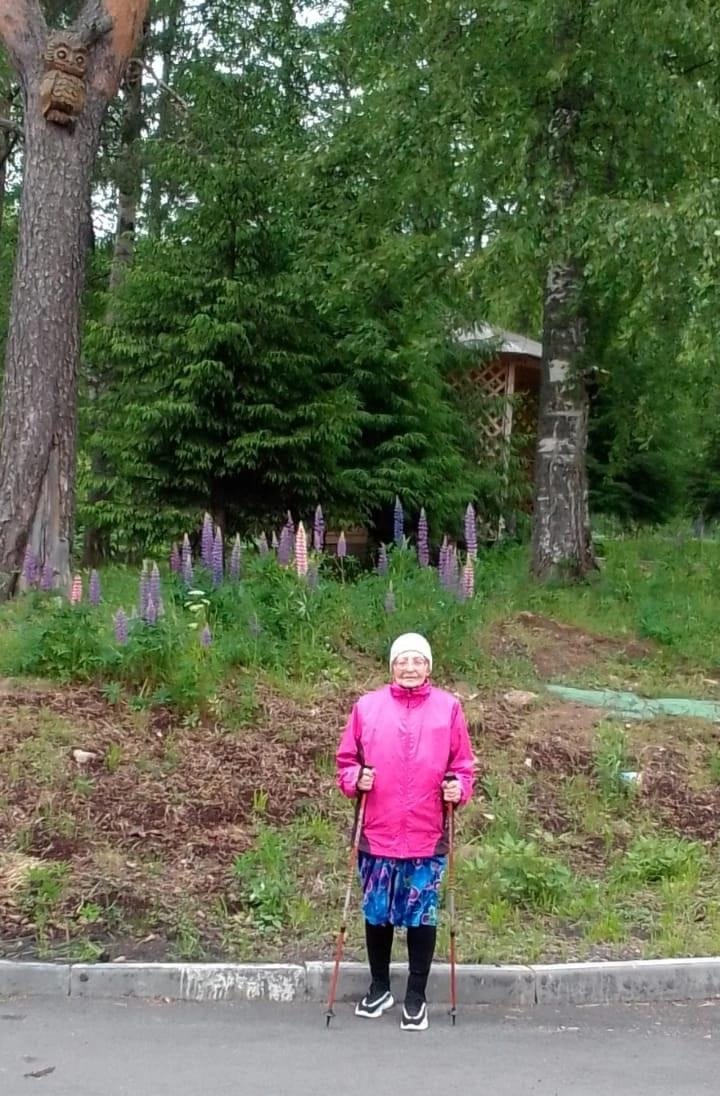 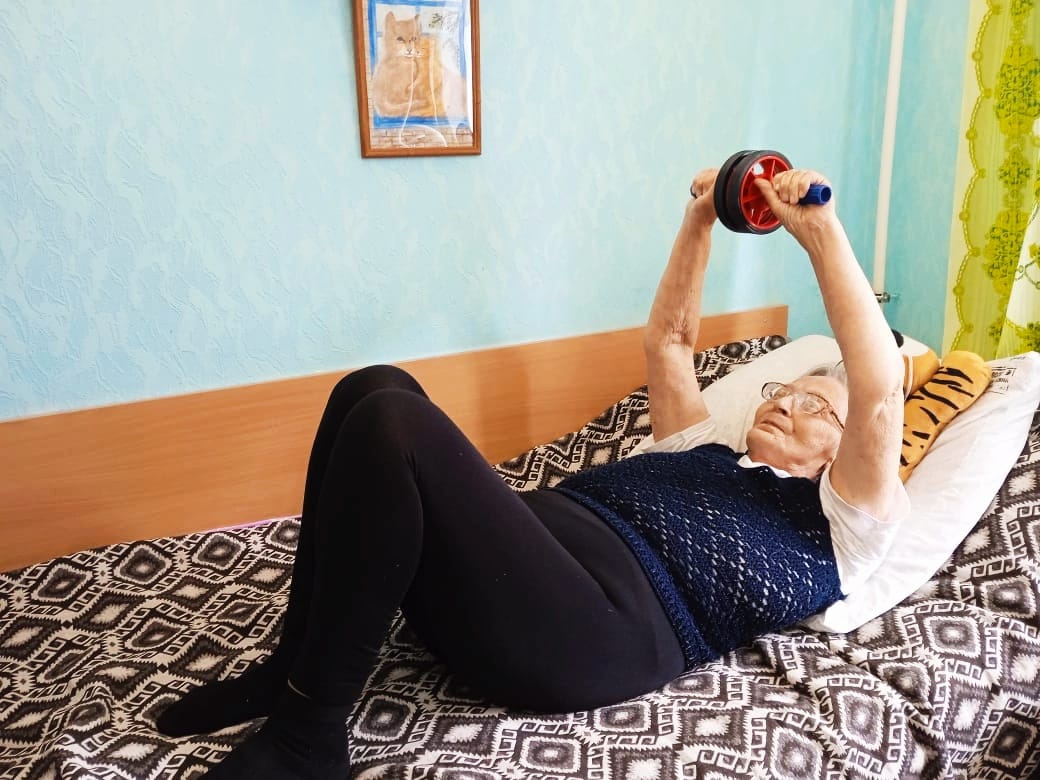 фото
Фото
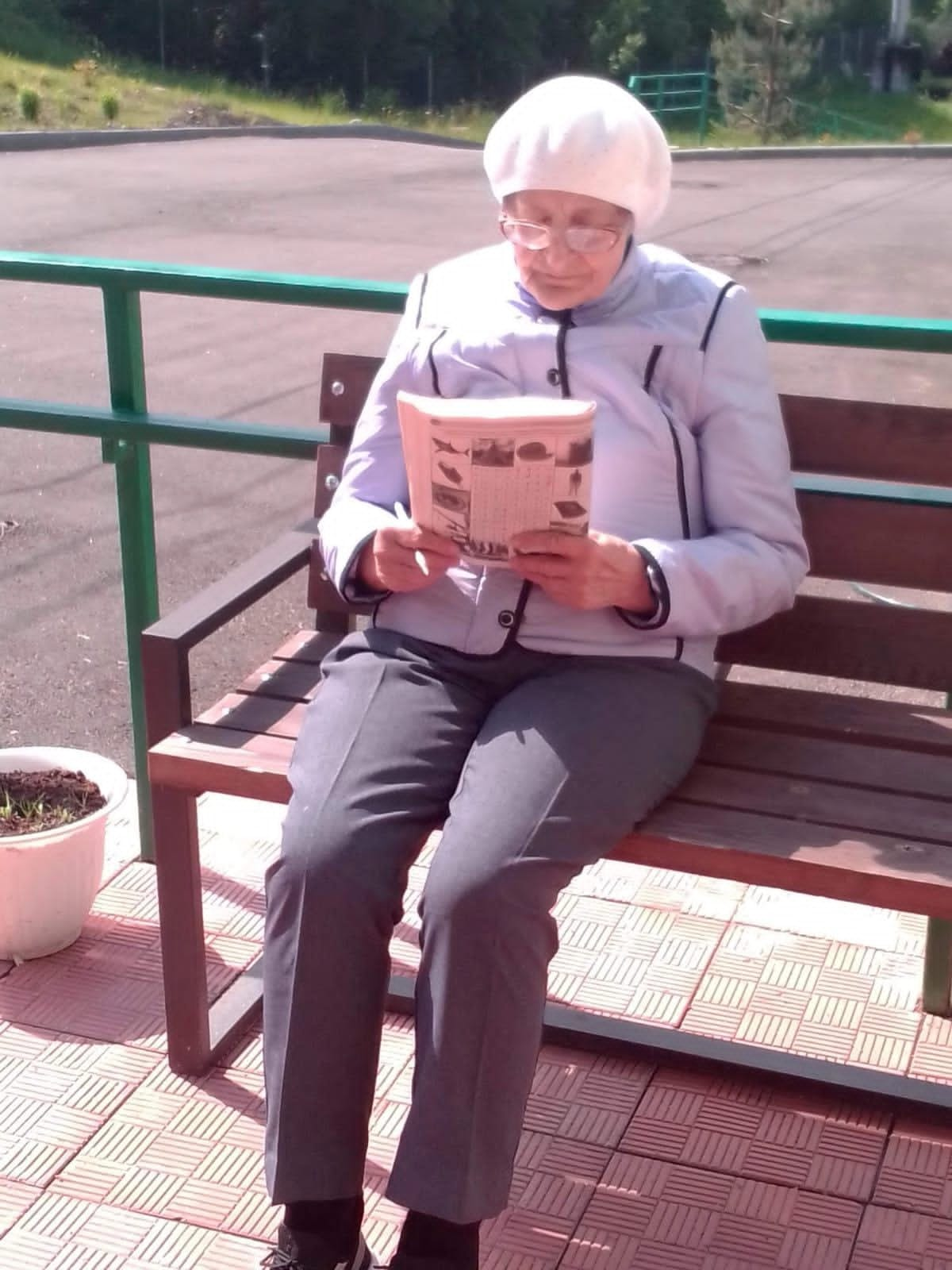 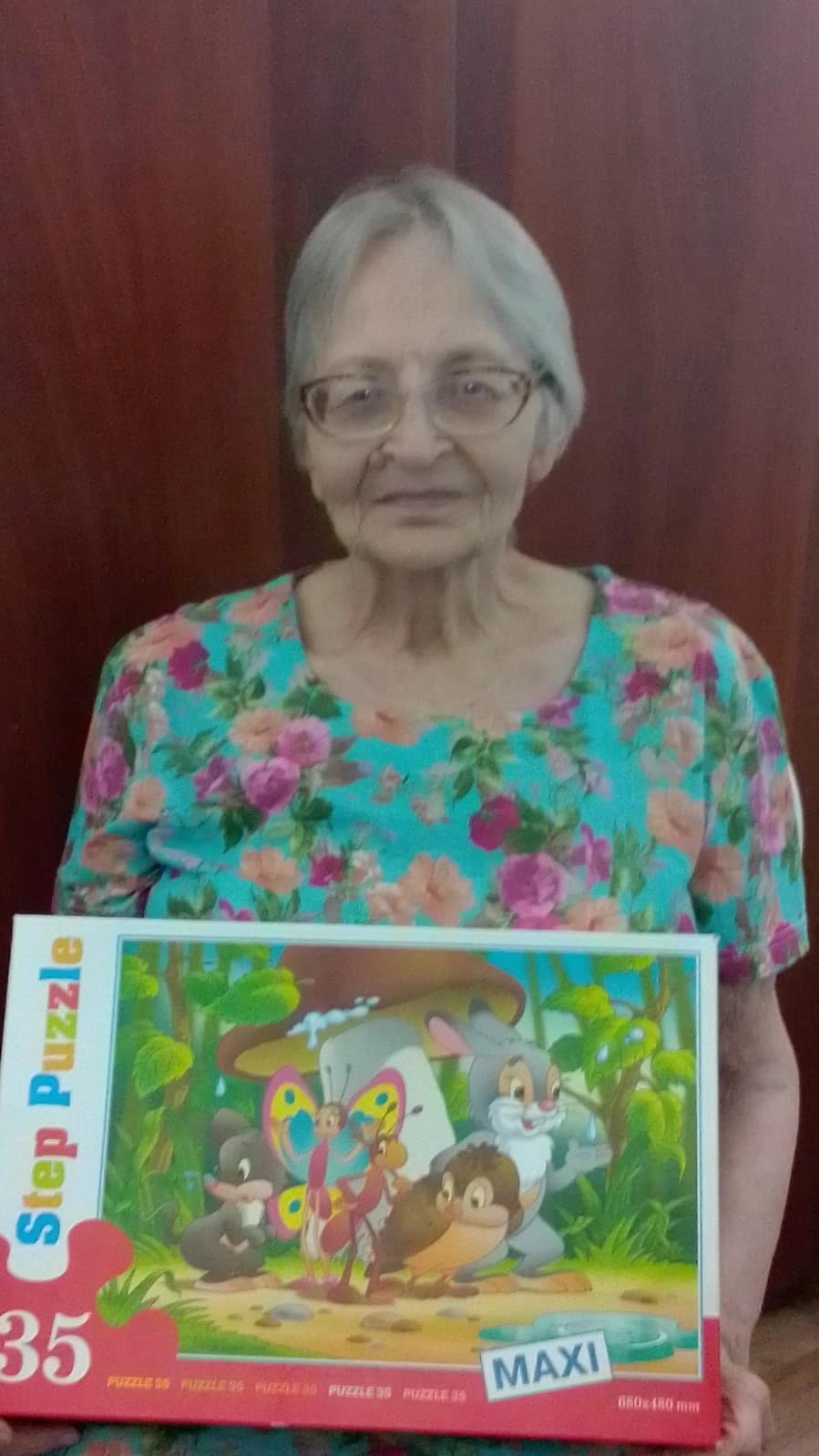 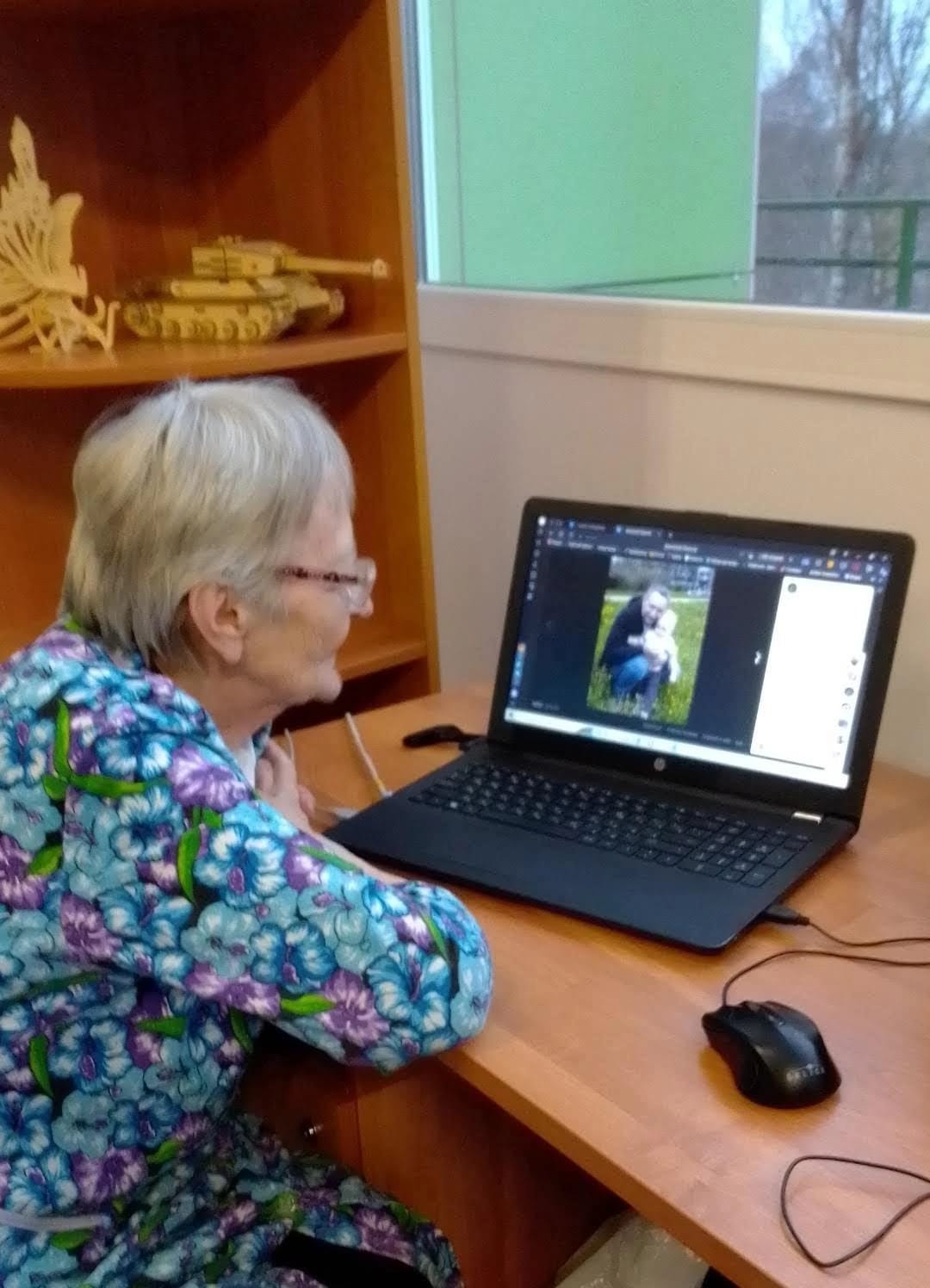 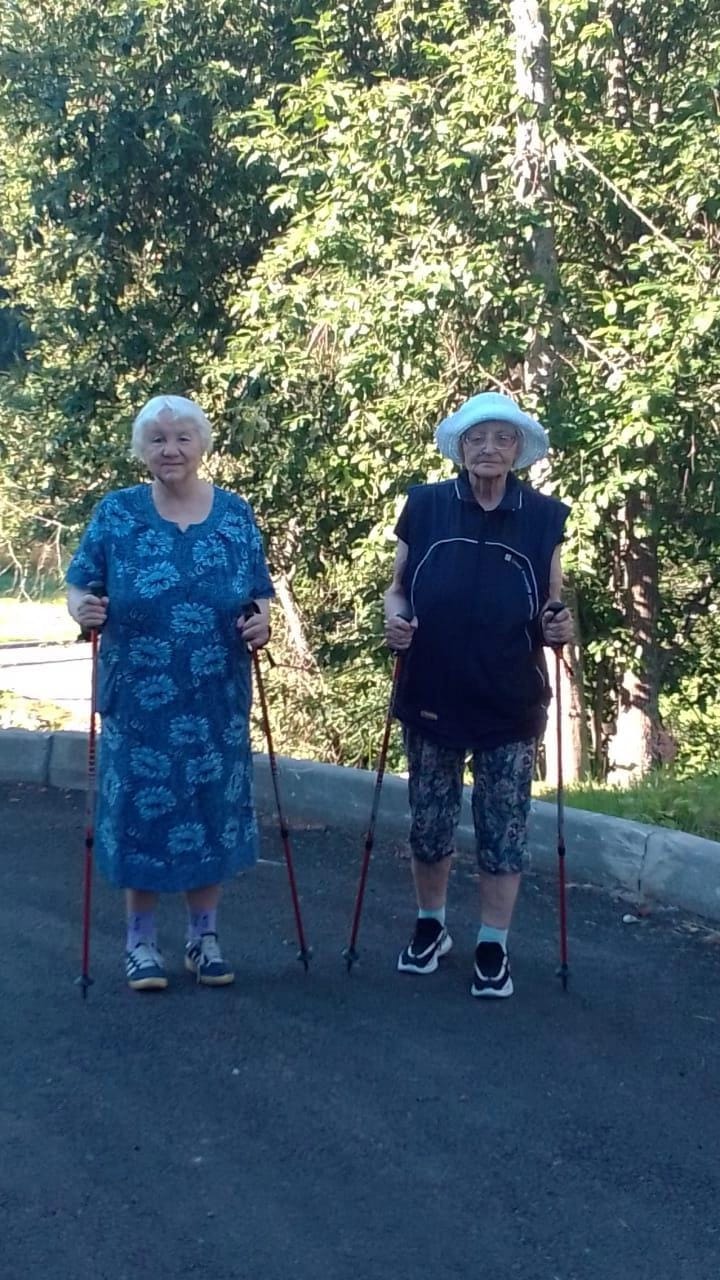 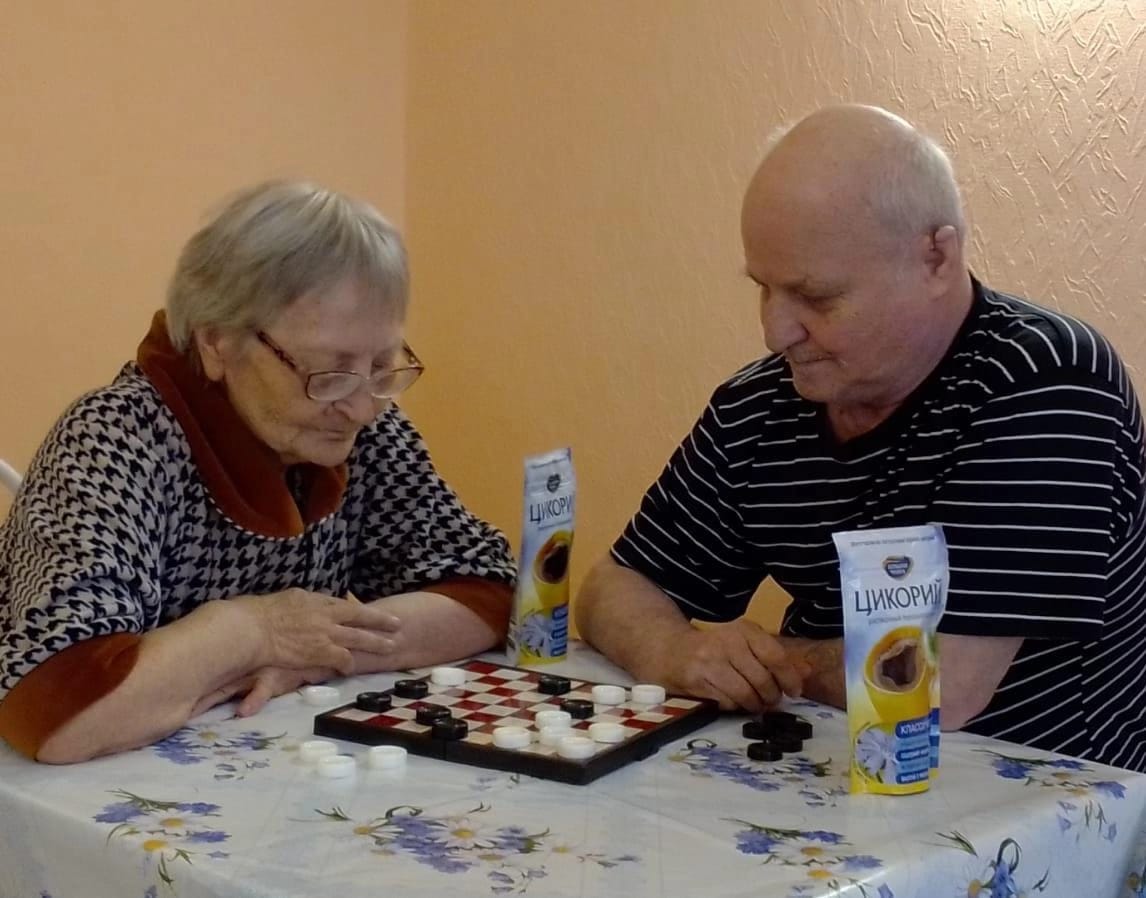 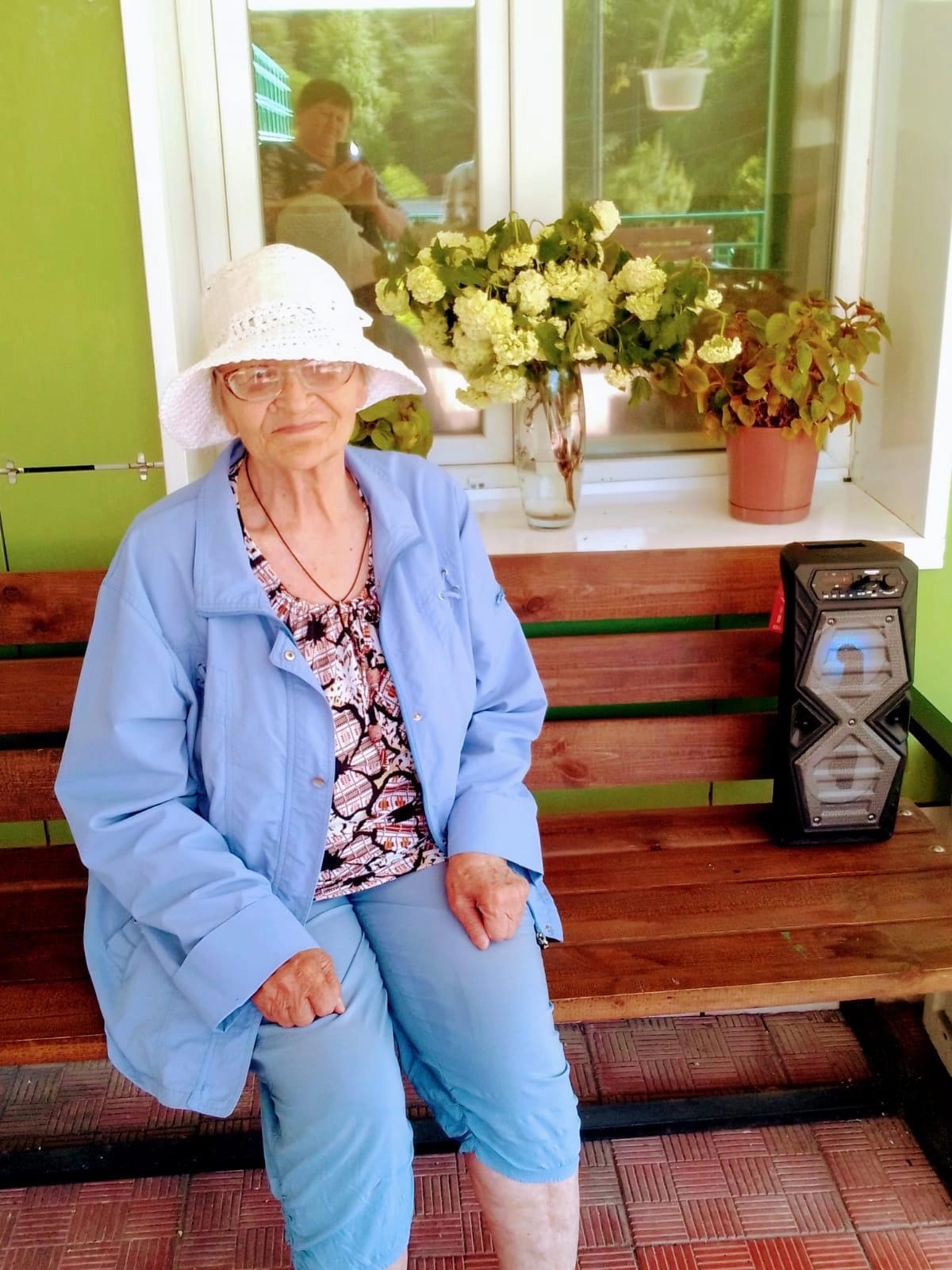 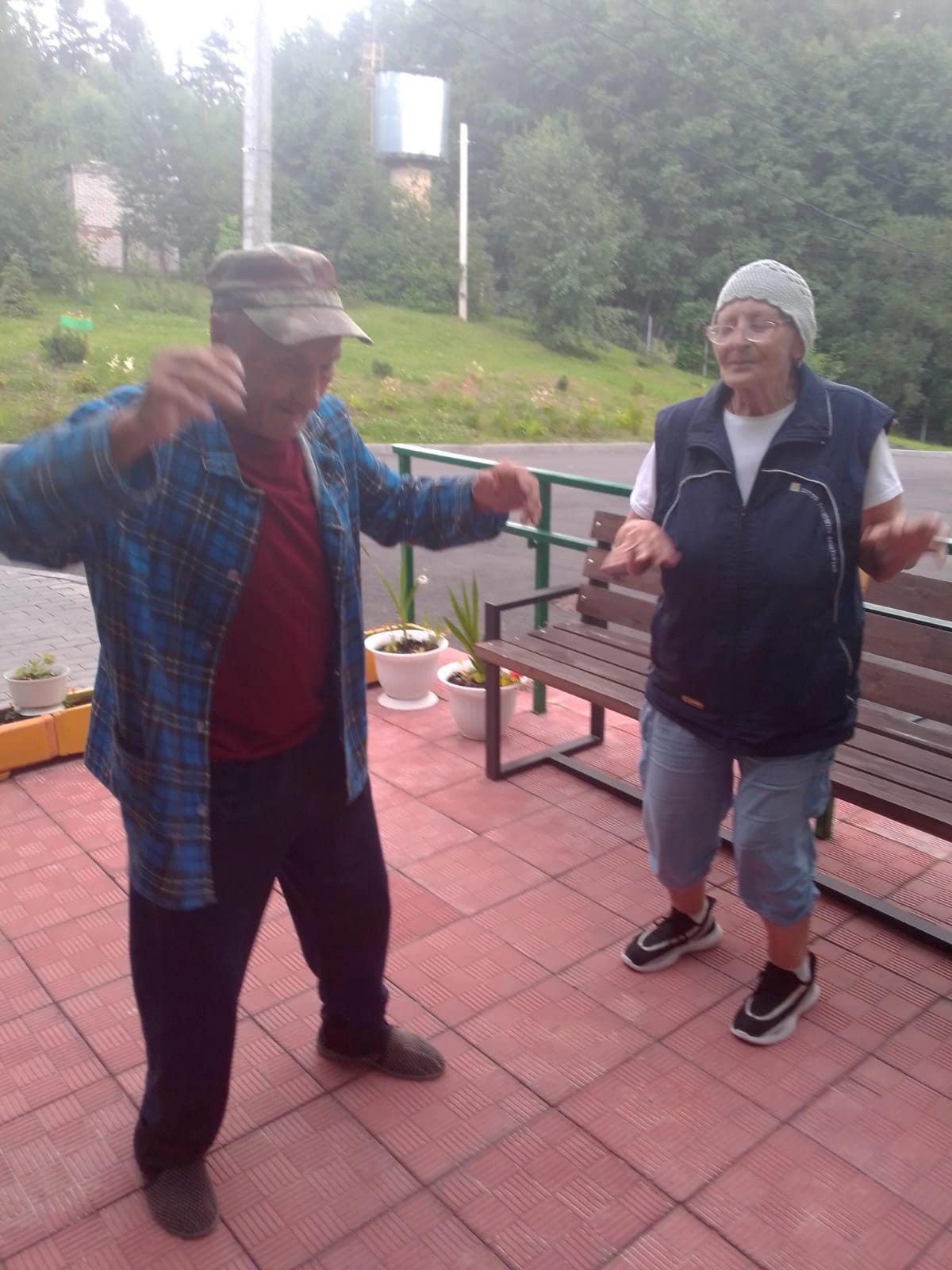 Итог долговременного ухода
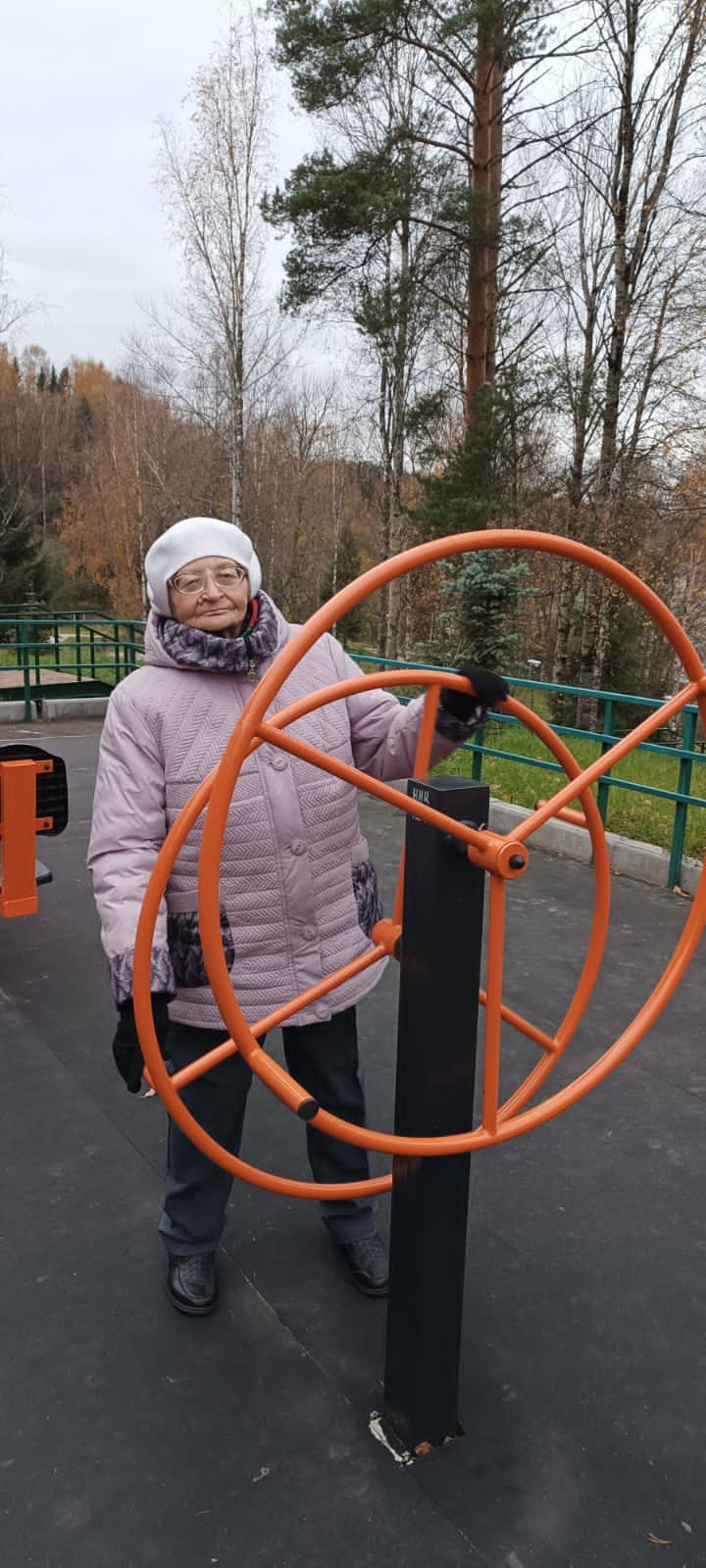